Training for Educators:What are Pre-Employment Transition Services (Pre-ETS)?
Recorded January 2021
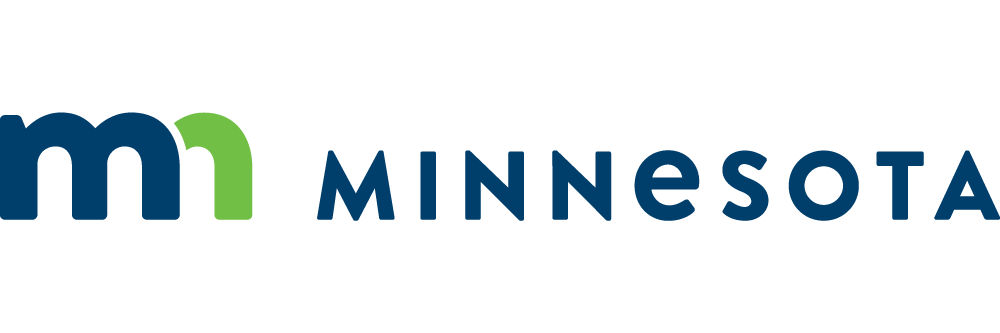 1
Agenda
Introductory Information
Overview of Transition Services
Review of Pre-Employment Transition Services (Pre-ETS)
Pre-ETS and Work-Based Learning Programs
Resources
2
Introductions
Alyssa Klein
VRS Transition and Pre-ETS Specialist
Sheila Koenig
SSB Transition Coordinator
Lindsey Horowitz
MDE Transition Specialist
Erin Larsen
MDE Work-Based Learning Specialist
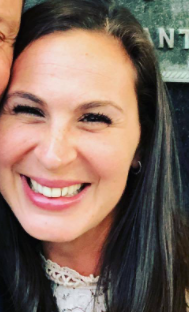 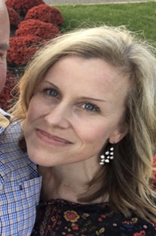 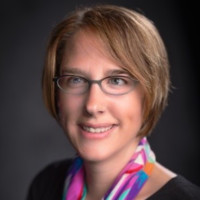 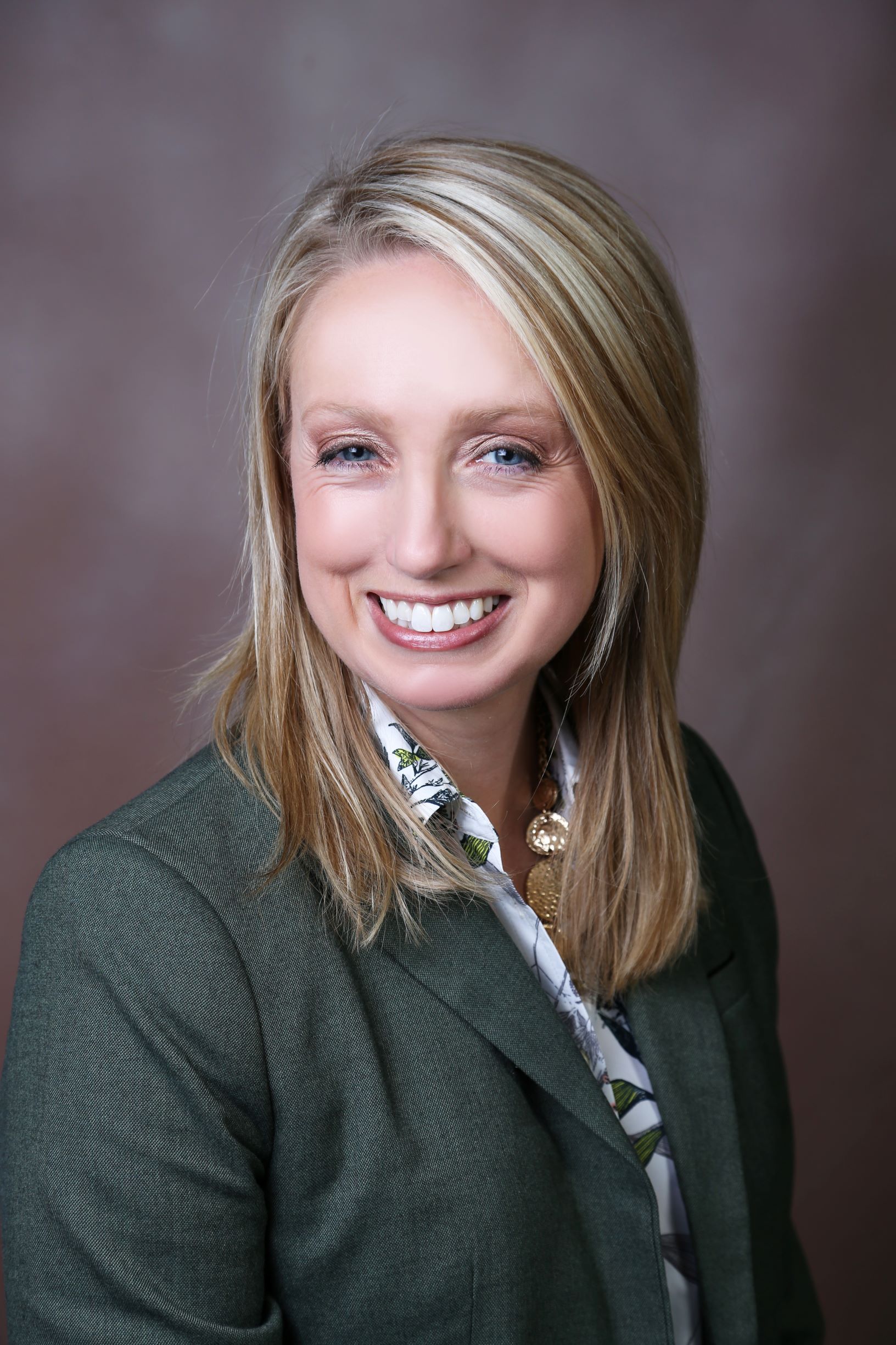 3
MDE Special Education-Transition
Secondary Transition Planning is the process of preparing students for life after high school and includes planning for postsecondary education or training, employment, and independent living.
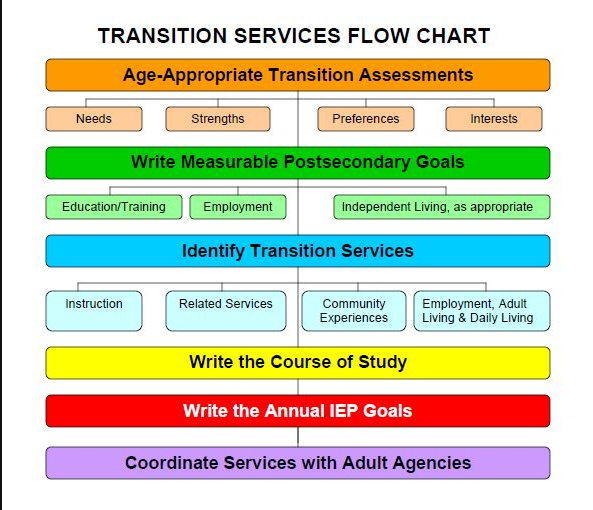 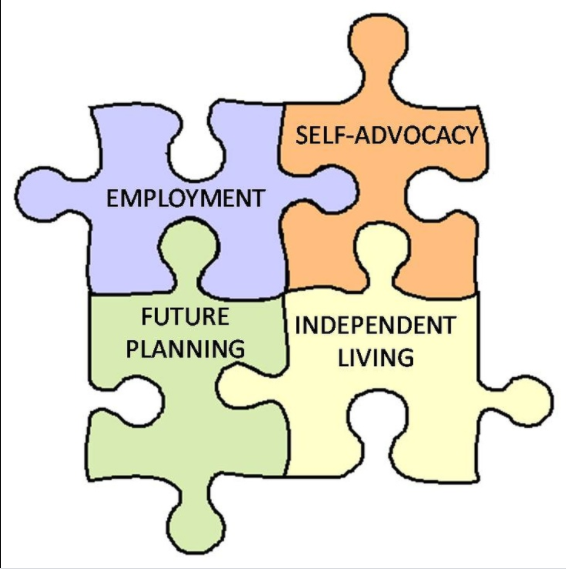 4
MDE CTE
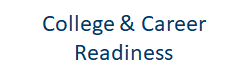 5
Vocational Rehabilitation Services (VRS) andState Services for the Blind (SSB)
State employment services agencies that serve people with disabilities
Divisions of the Department of Employment and Economic Development (DEED)
Partners in the CareerForce system (formerly Minnesota WorkForce Centers)
50 CareerForce locations in the state
VRS/SSB serve youth and adults: Any Age 14+!
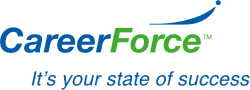 Services VRS/SSB Provide
Career Counseling
Job Training
Job Placement
Services to Keep a Job
Pre-Employment Transition Services 
And more!
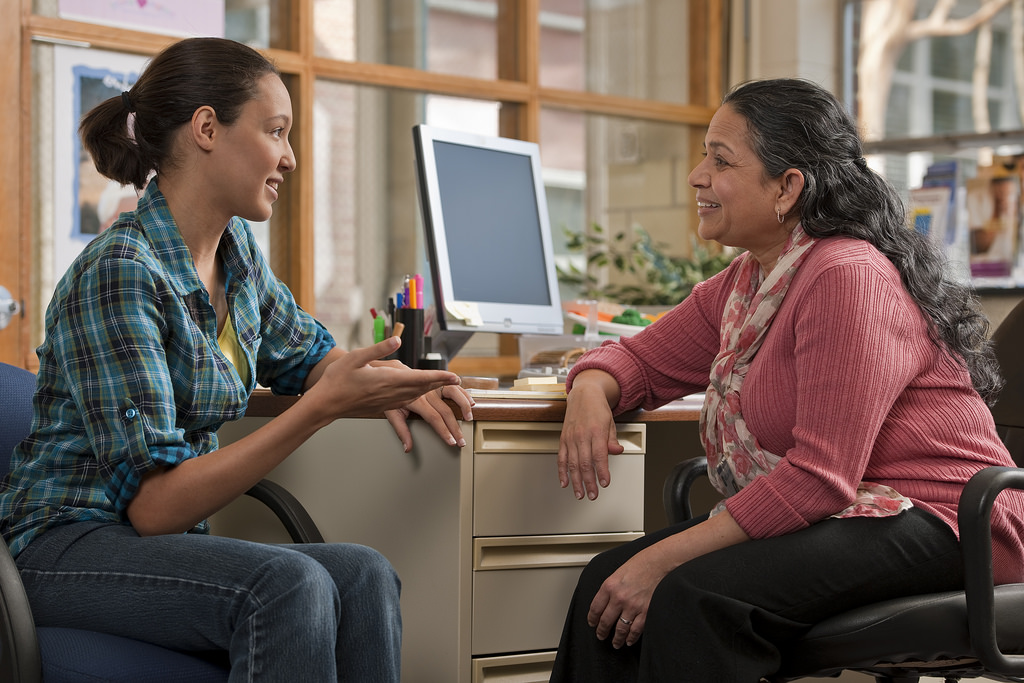 Collaboration more important than ever before…
8
NEW from US Department of Education
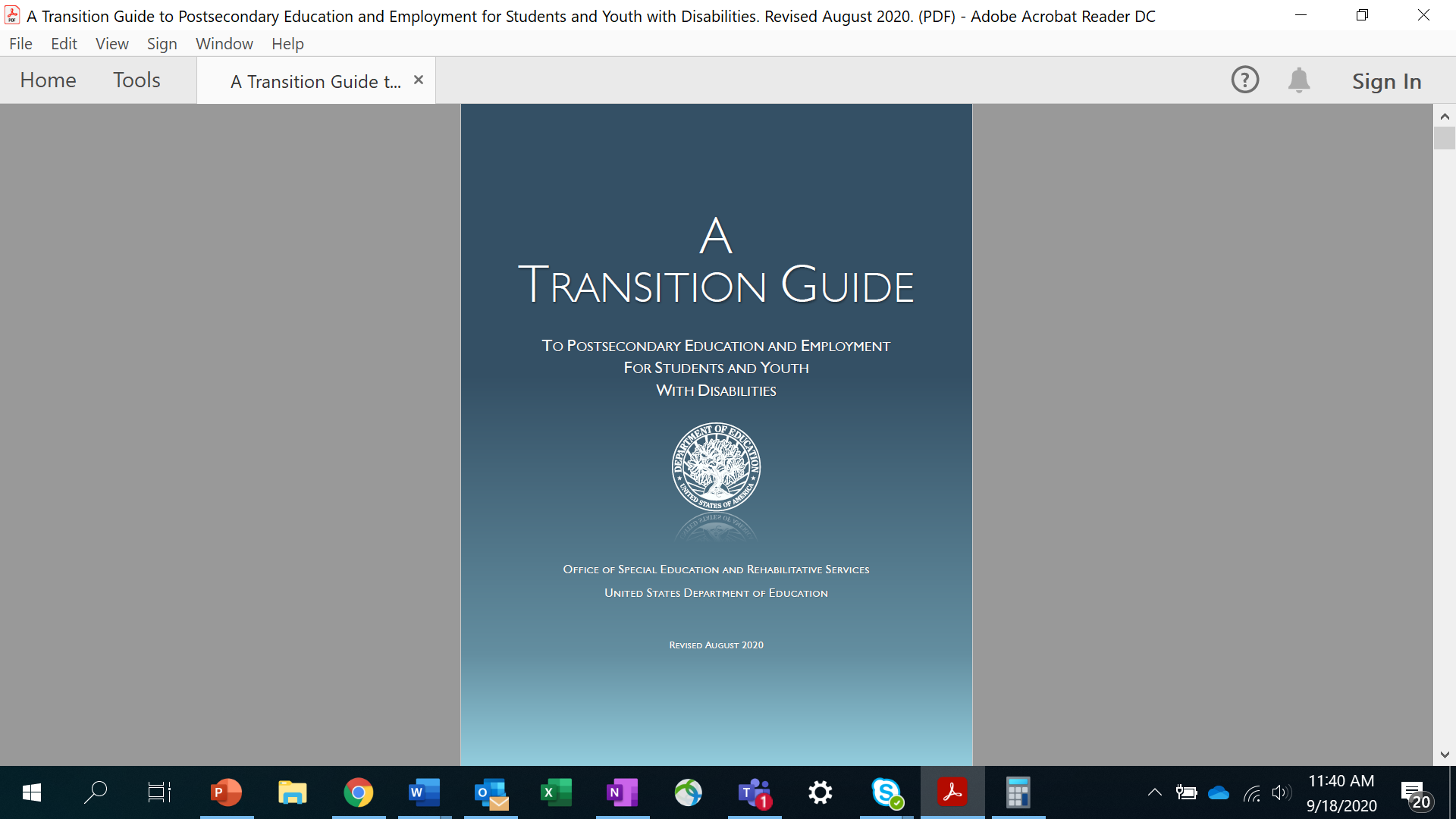 Letter on the Importance of Collaboration Between Special Education and Vocational Rehabilitation Related to Secondary Transition

A Transition Guide to Postsecondary Education and Employment for Students and Youth with Disabilities
9
Updated DEED-MDE MOU
10
What are Transition Services?
11
What is Transition?
noun 		tran·si·tion 		tran(t)-ˈsi-shən
Passage from one state, stage, subject, or place to another: change
A movement, development, or evolution from one form, stage, or style to another
-Merriam Webster Dictionary
12
What is meant by transition for youth with disabilities?
When adolescents are moving into adulthood and are planning for postsecondary education, careers, health care, financial benefits, housing, and more. 
Continuation of service across both child and adult service systems 
The transition from youth to adulthood is critical for every young person.
13
Transition
14
IDEA Definition of Transition Services
A coordinated set of activities for a child with a disability that

Is designed to be within a results-oriented process, that is focuses on improving the academic and functional achievement of the child with a disability to facilitate the child’s movement from school to post-school activities, including postsecondary education, vocational education, integrated employment (including supported employment), continuing and adult education, adult services, independent living, and/or community participation.

-34 C.F.R. § 300.43(a)
15
IDEA Definition of Transition Services (continued)
Is based on the individual child’s needs, taking into account the child’s strengths, preferences, and interests; and includes-
Instruction;
Related services;
Community experiences;
The development of employment and other post-school adult living objectives and;
If appropriate, acquisition of daily living skills and a functional vocational evaluation.
-34 C.F.R. § 300.43(a)
16
Transition Policy and Practice
17
VRS/SSB Transition Services
WIOA and IDEA have the same definition of transition (slide 15)
Pre-ETS are a part of transition services
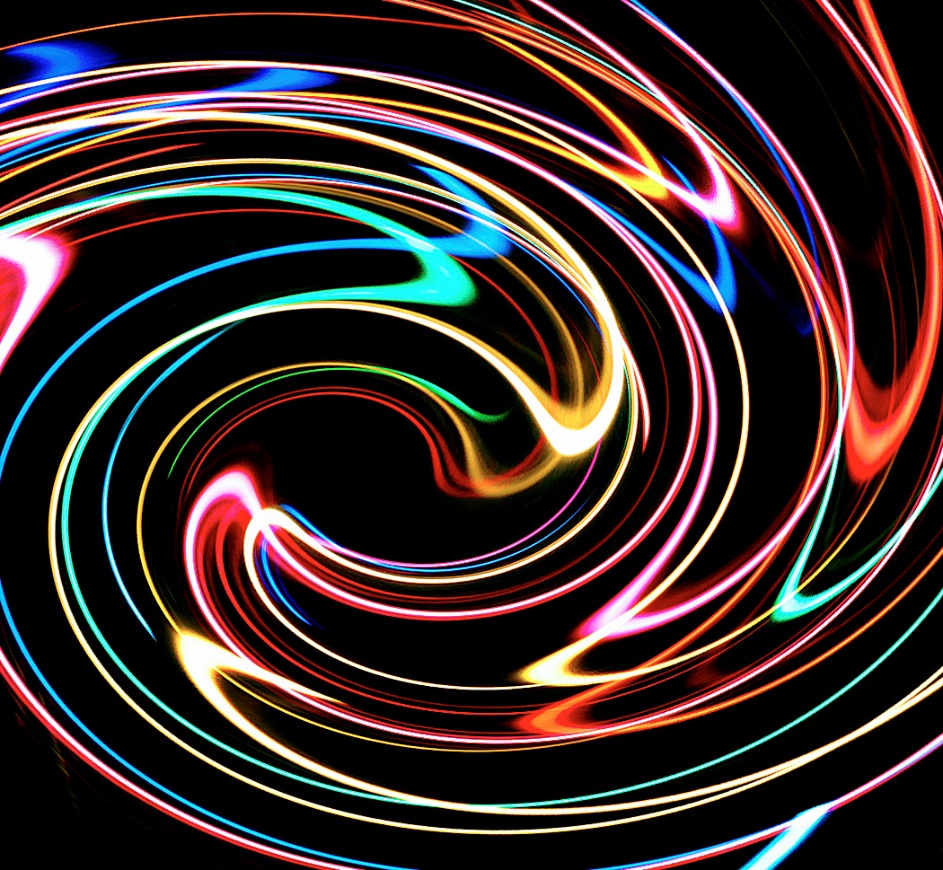 18
What are Pre-Employment Transition Services (Pre-ETS)?
19
Required by WIOA
President Barack Obama signed the Workforce Innovation and Opportunity Act (WIOA) into law on July 22, 2014. 
Amends the Rehabilitation Act of 1973
Key changes impacting youth with disabilities:
Pre-employment transition services (Pre-ETS)
Limitations on the use of subminimum wage
Final regulations published 08-19-16
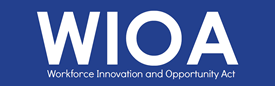 20
Pre-ETS Availability
Are provided in collaboration with secondary schools
Must be made available statewide to all students with disabilities
Any student with a disability who is age 14-21 can receive Pre-ETS
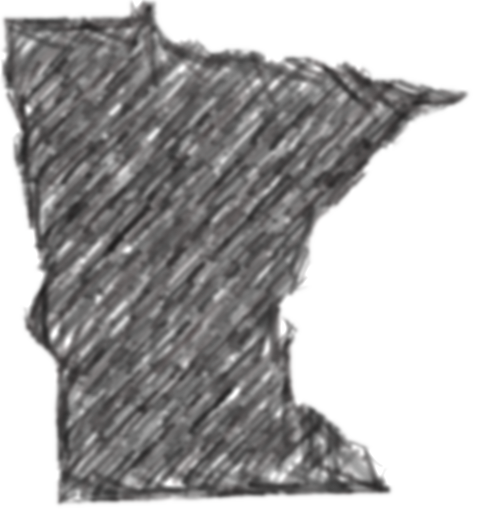 21
Pre-Employment Transition Services (Pre-ETS)5 Required Services
Job Exploration Counseling
Work-Based Learning Experiences
Postsecondary Education Counseling
Workplace Readiness Training
Instruction in Self-Advocacy
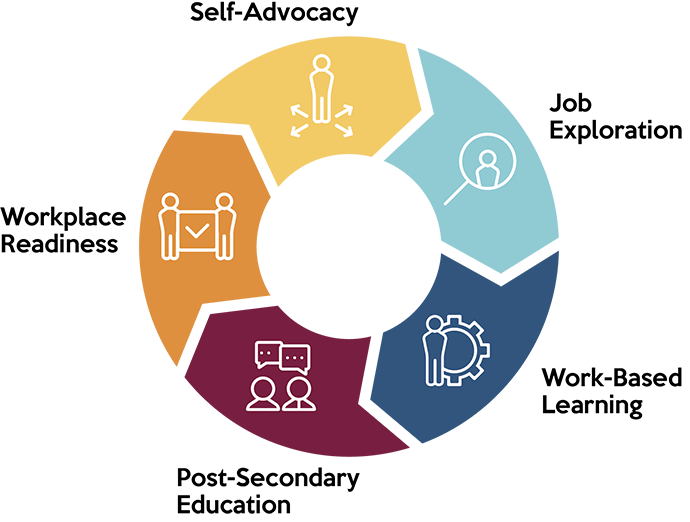 22
Pre-ETS are a Component of Transition Services
Schools provide them as a part of transition services included in IEPs
Schools provide them to all students:  Personal Learning Plans (PLPs) are required for all students in MN
VRS/SSB provides them to students eligible for VR as a part of broader transition services on the Employment Plan
VRS/SSB provides them to students potentially eligible for VR
23
Schools are the primary provider of Pre-ETS…
…but VRS and SSB can help fill in the gaps
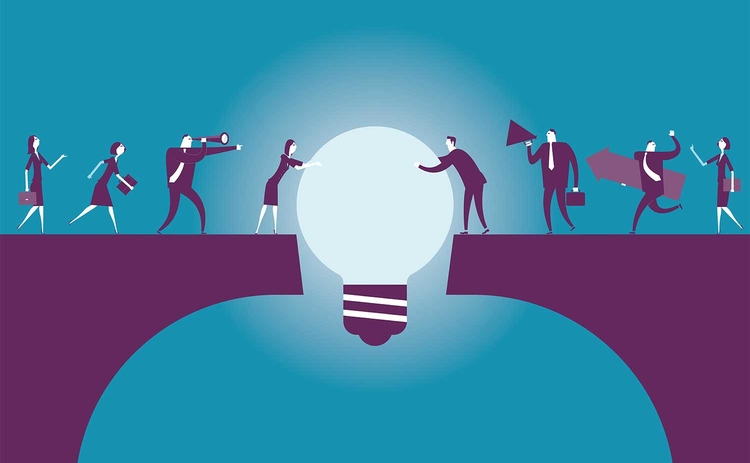 24
Transition and Pre-ETS
General Education
VRS/SSB Student Career Services
Who do we serve? 
Any student with a disability age 14 and older that needs Pre-ETS
Why would I refer?
Student has unmet Pre-ETS needs
Early start to career planning
You have a partner in serving the student!
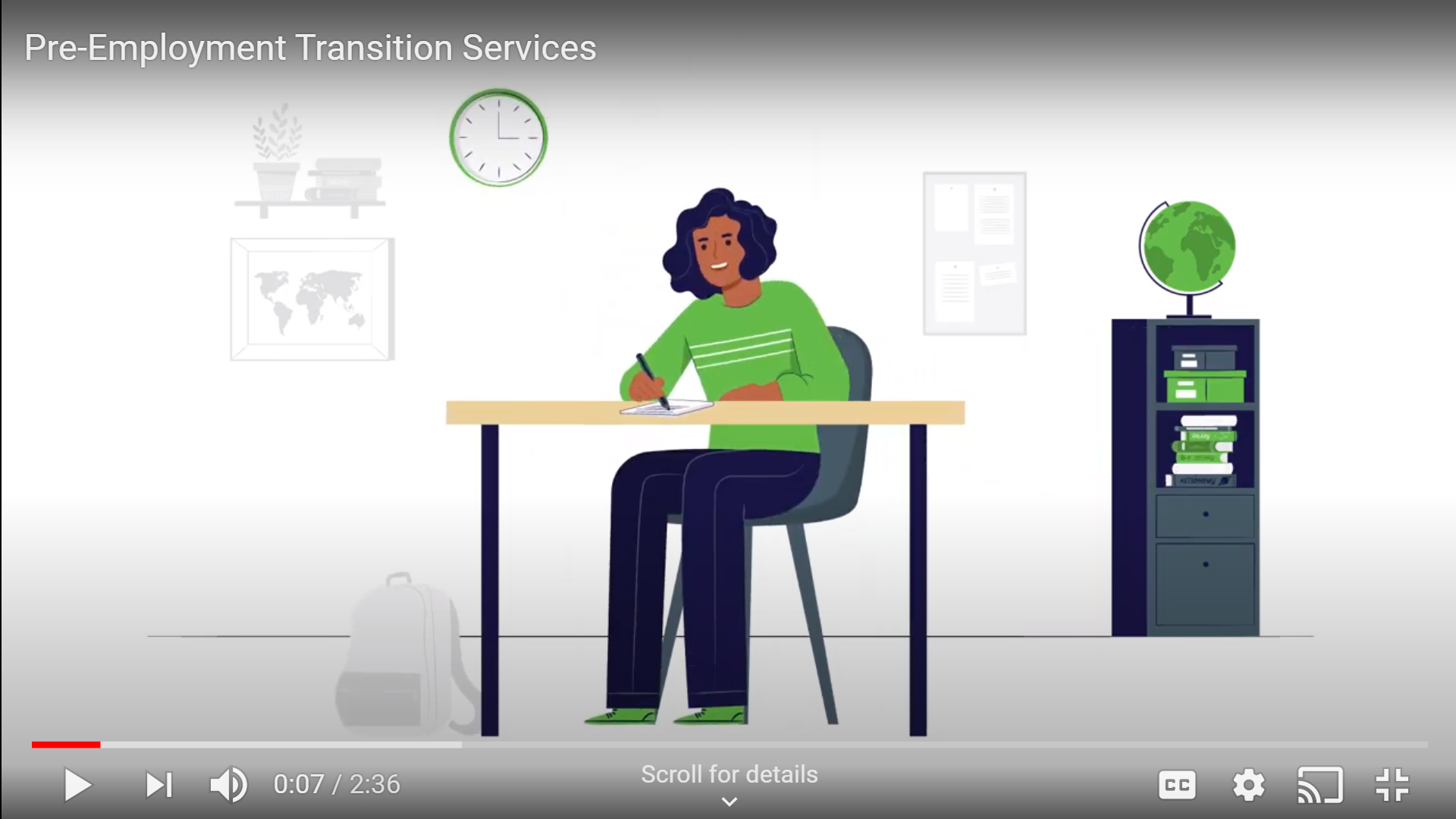 26
VRS: Two VRS Staff Assigned to Every School
VR Counselor and Pre-ETS Representative
No wrong door:  Send referrals to either staff person
Find the staff assigned to your school
27
SSB: Team Approach
Each student is wrapped around by a team:
Rehabilitation counselor (assigned based on region)
Vocational rehabilitation technician
Pre-ETS Coordinator
Pre-ETS Work Opportunities Navigator
Pre-ETS Assistive Technologist
To make a referral: Contact Sheila Koenig, Sheila.Koenig@state.mn.us
28
VRS and SSB Contract with Community Partners
Community Rehabilitation Programs (CRPs)
Centers for Independent Living (CILs)
CareerForce Partners
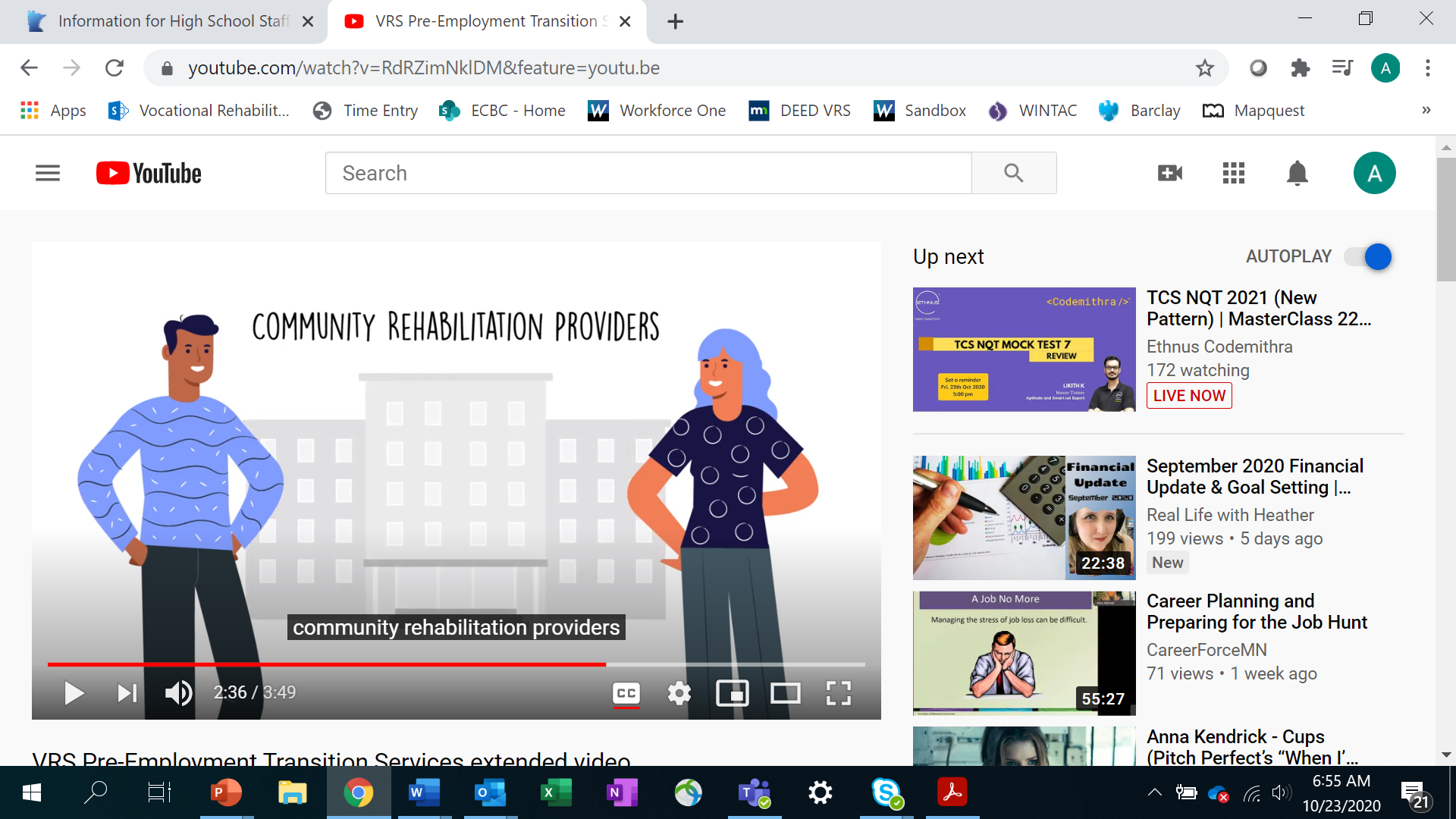 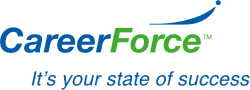 29
Pre-ETS are Provided Through School Work-Based Learning Programs
Types of Work-based Learning
31
Work-based Learning Requirements
32
Key Components of WBL
33
NEW: MDE Work-Based Learning Framework
Serves as a guide for three work-based learning courses that can be taught in an approved work-based learning program 
Developed in partnership with work-based learning coordinators and Vocational Rehabilitation Services counselors from across the state.
Work-based Learning Framework
34
NEW: MDE Work-Based Learning Framework (continued)
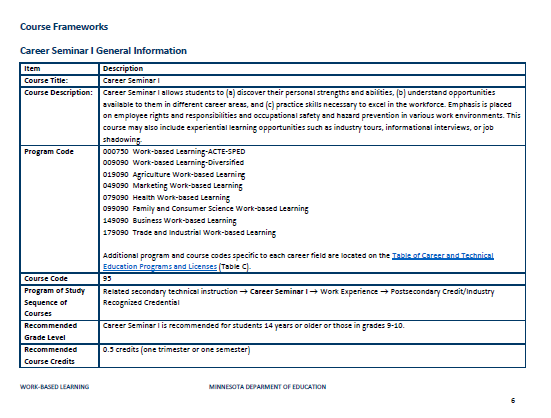 35
NEW: Pre-ETS Framework
Defines the five required Pre-Employment Transition Services
Outlines performance measures
Aligns with the WBL framework
Will align with the Transition Framework…
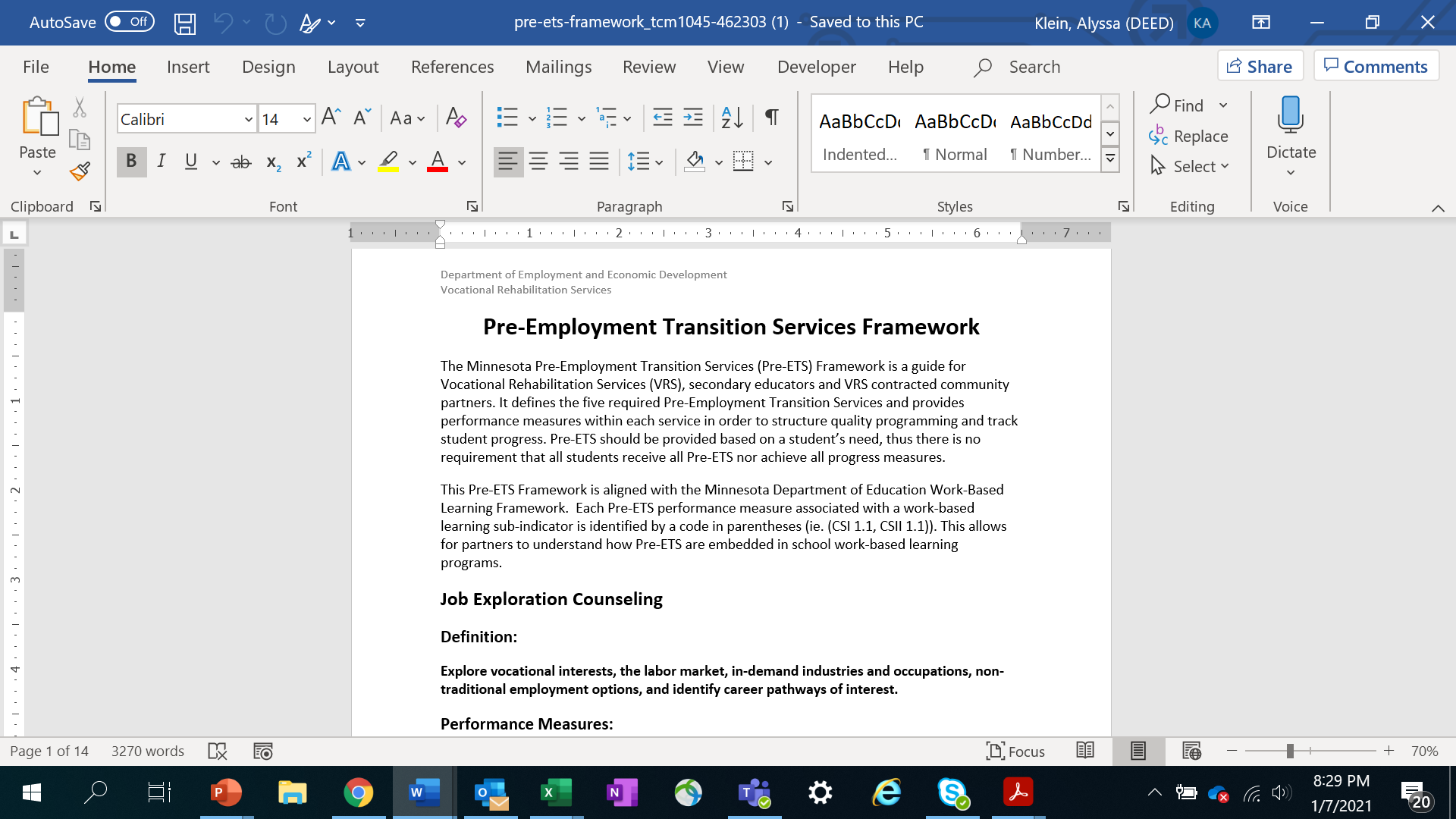 Pre-ETS Framework
36
Coming Soon:  Transition Framework!
Transition Framework in collaboration with:
Education
VRS
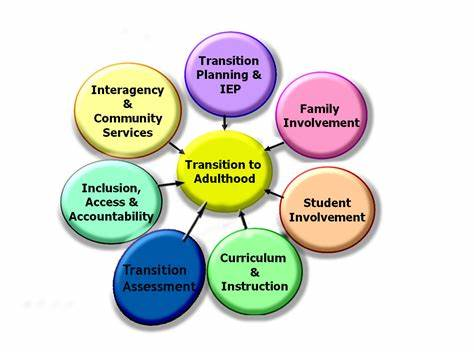 37
Resources
38
MDE Resources
Work-based Learning Website
CTE Program Approval
Postsecondary Resource Guide
Employment Resource Guide 
Special Education Transition Webpage
39
VRS Resources
Educator page on VRS website
Find VRS staff assigned to your school 
Video 
Partnership Guide
MN Pre-ETS Toolkit
More!
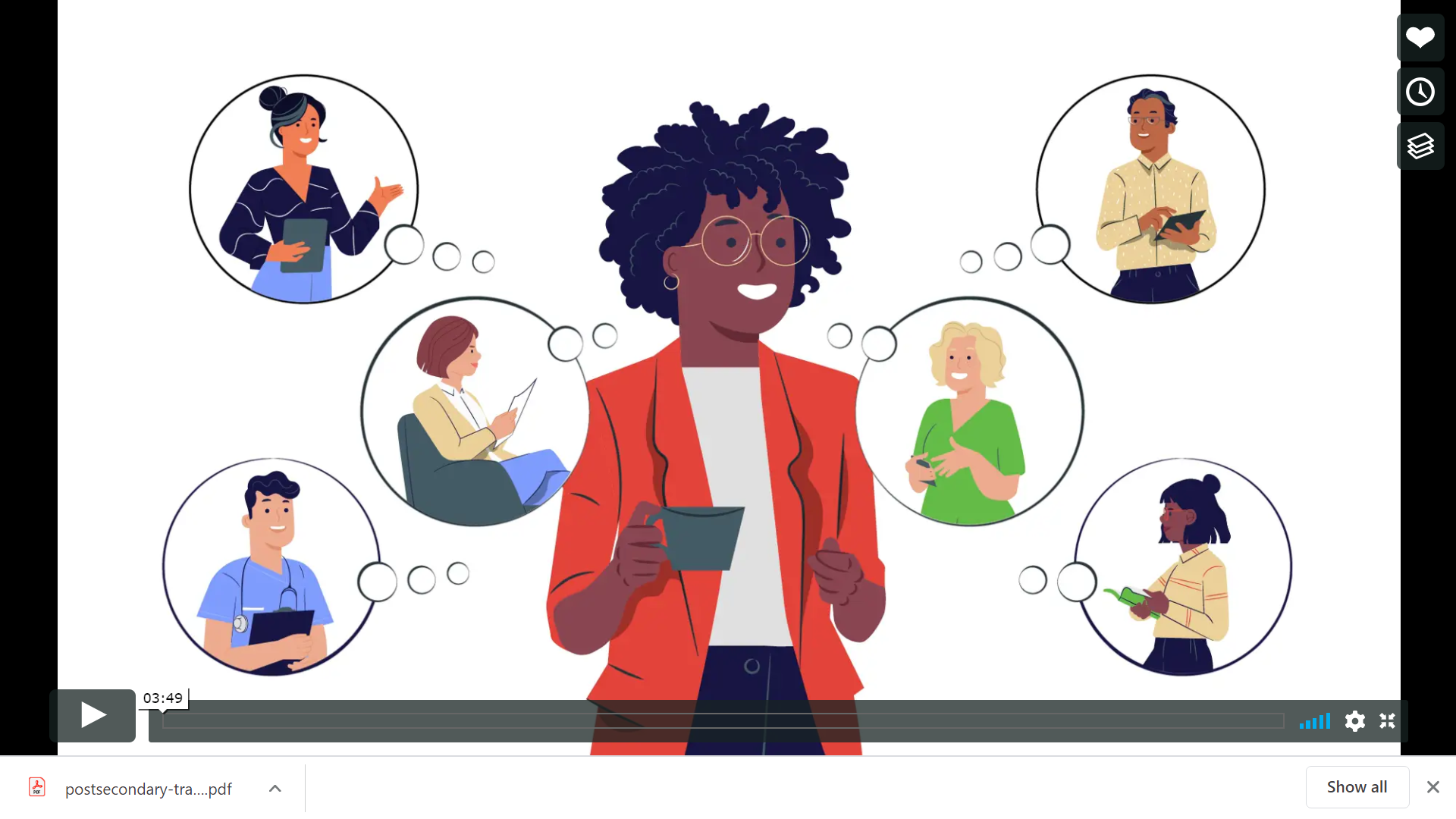 40
SSB Resources
BRIDGE to Success Program
Videos for Parents, Students, and Educators 
The Spectacle Newsletters
Blind Abilities Podcasts
And more!
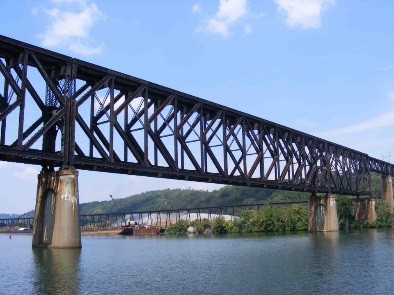 41
Contact Information
Lindsey Horowitz, Lindsey.Jo.Horowitz@state.mn.us
Erin Larsen, Erin.Larsen@state.mn.us
Alyssa Klein, Alyssa.Klein@state.mn.us
Sheila Koenig, Sheila.Koenig@state.mn.us
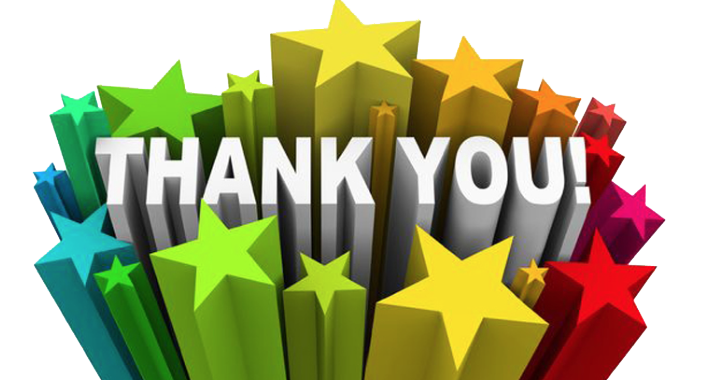 42
Pre-ETS Funding
The pre-employment transition services provided under the VRS VR program are funded by a grant from the U.S. Department of Education with a state match. For federal fiscal year 2020, the total amount of federal grant funds used for these services is $6,374,138 (78.7 percent).  The state appropriation indirectly supports the pre-employment transition spending and amounts to $1,725,148 (21.3 percent).   
State Services for the Blind’s vocational rehabilitation program is funded by a grant from the U.S. Department of Education with a state match. For Federal Fiscal Year 2020, the total amount of federal grant funds used for these services is $8,901,006 (78.7 percent). The state match appropriation is $2,409,040 (21.3 percent). Pre-employment transition services are funded by a 15 percent set aside of the federal grant, which is $1,335,151.
43